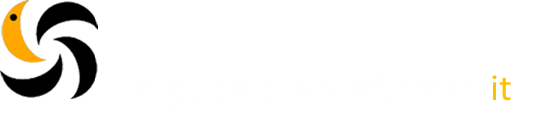 HaGB
Tecnica di composizione delle 
immagini astronomiche
Guida all’elaborazione di riprese in RGB e filtro Ha per DSLR
v. 1.0 (21/01/2013)
La diffusione del documento è libera e gratuita previa autorizzazione dell’autore (ASTROtrezzi.it)
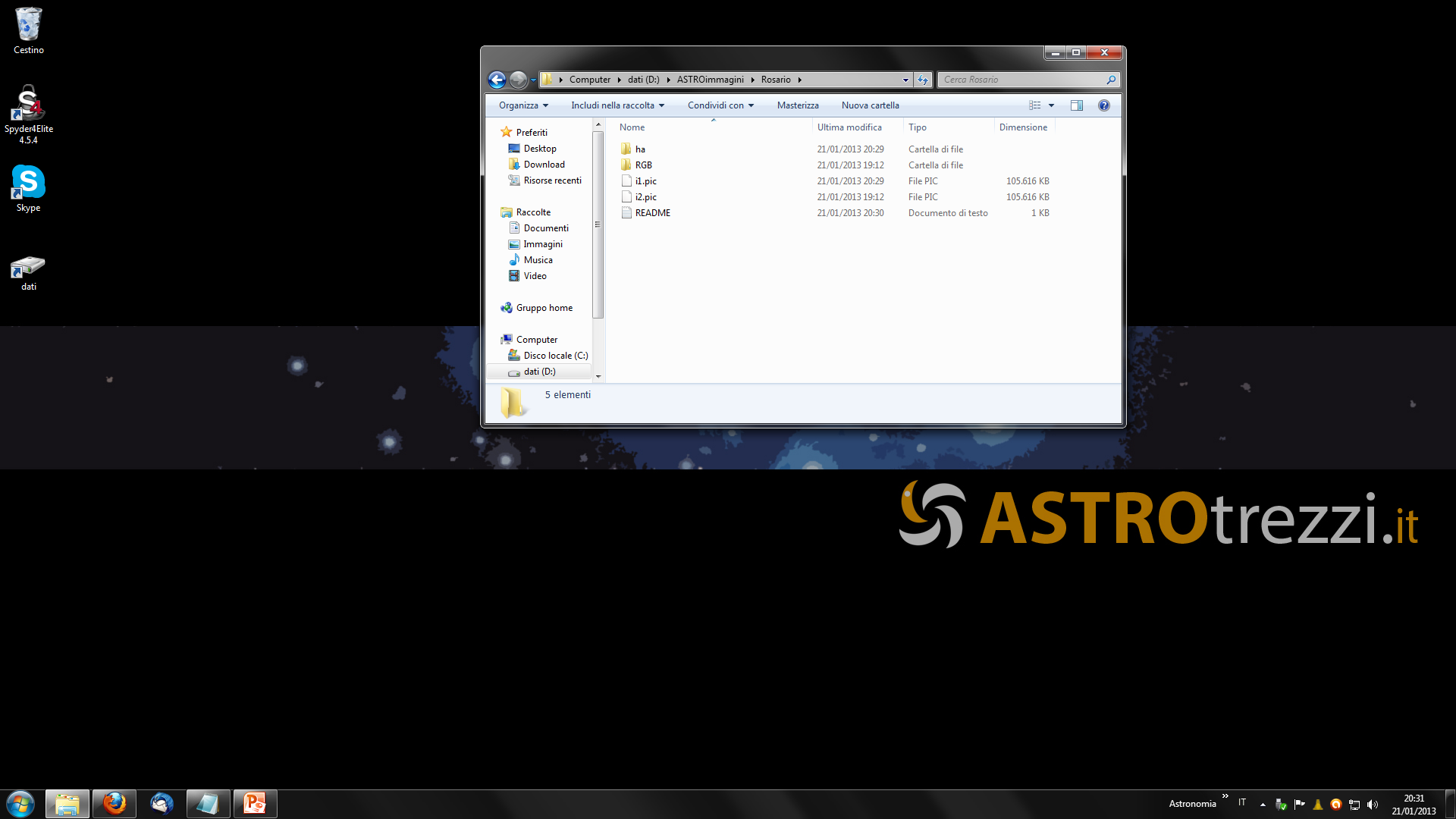 [Speaker Notes: Calibriamo e componiamo le immagini a colori e quelle effettuate con il filtro H-alfa come riportato nella guida «Guida per l’elaborazione delle immagini astronomiche con IRIS» (fino a pagina 107). A questo punto avremo due file somma.pic , uno per l’immagine a colori ed uno per quella effettuata con filtro H-alfa. Rinominiamo i file chiamandoli i1 (quella in H-alfa) ed i2 (quella a colori) e copiamoli in una cartella di lavoro.]
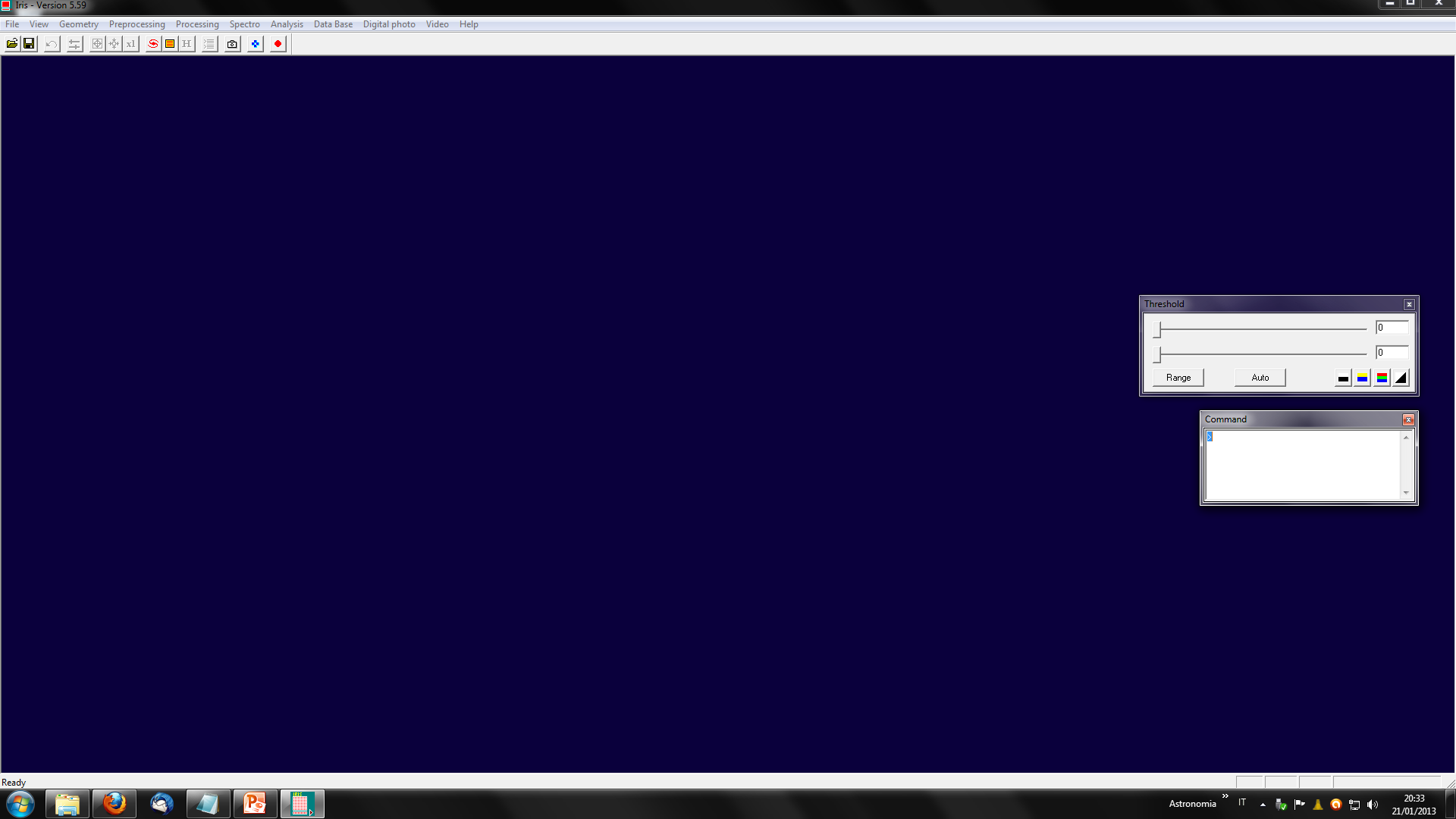 Clicca qui!
[Speaker Notes: Aprite quindi IRIS e cliccate sul simbolo in figura per aprire il terminale.]
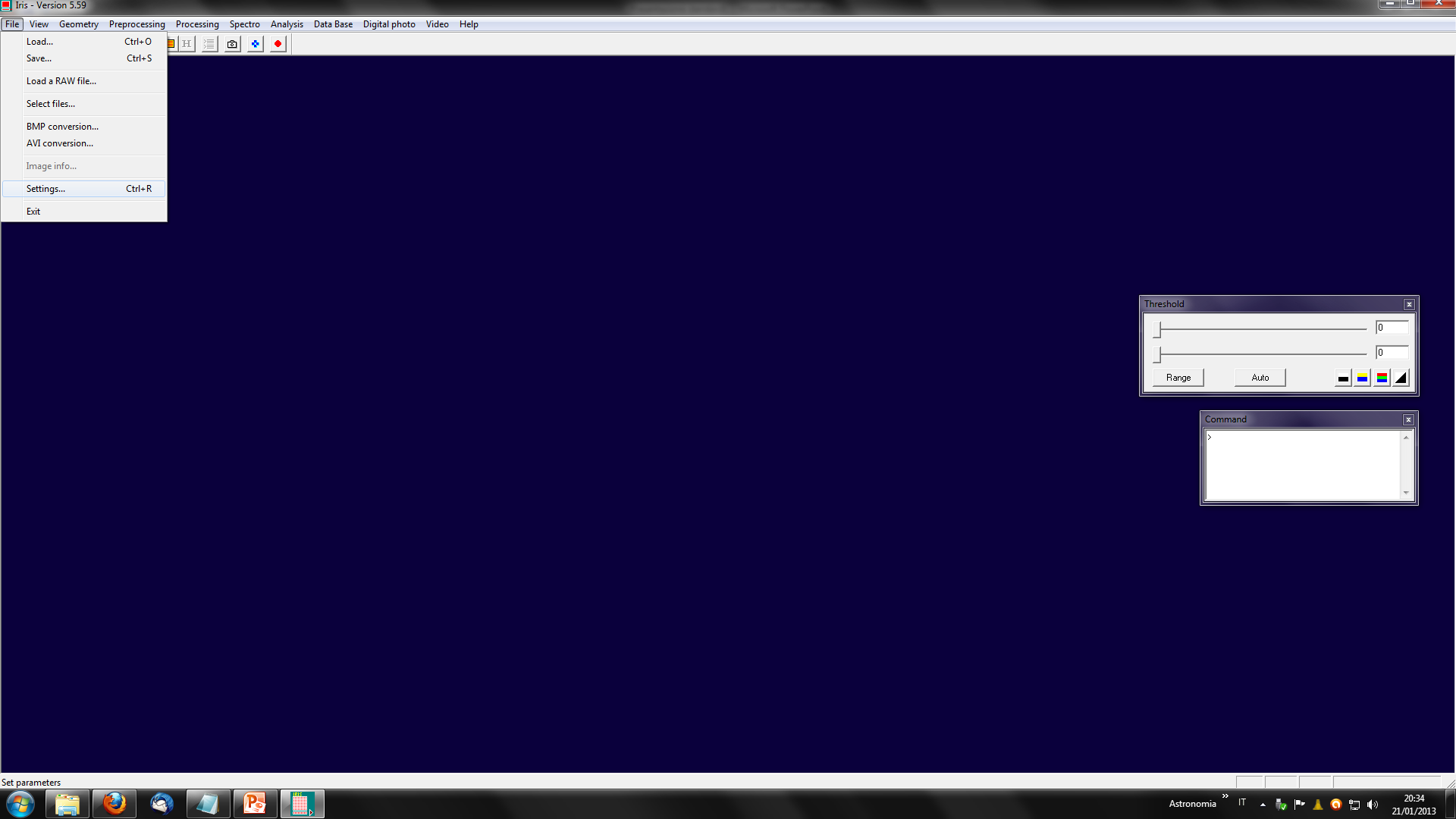 [Speaker Notes: Cliccate ora su «File» e quindi su «Setting…»]
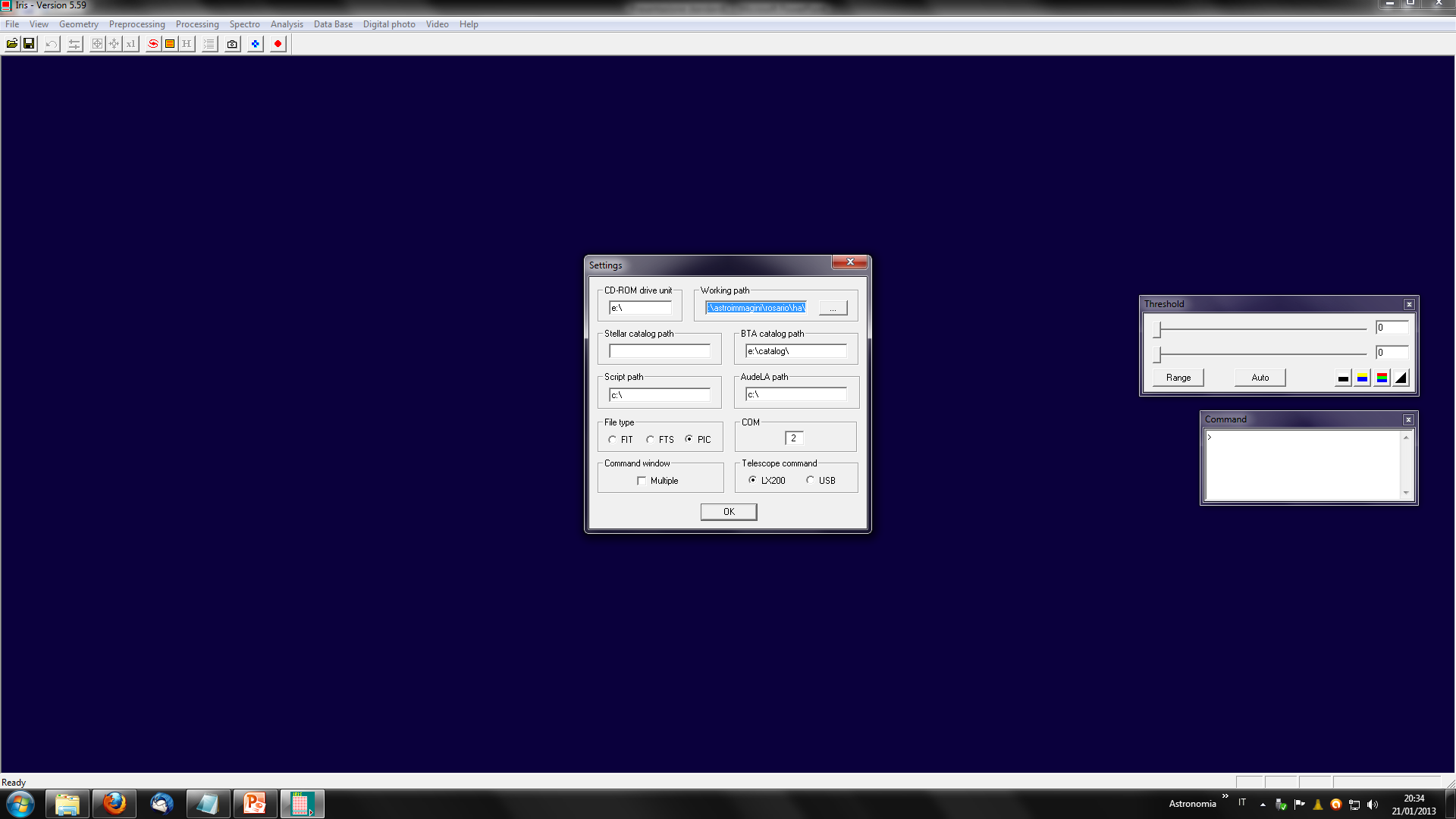 Clicca qui!
Verificare che sia PIC
[Speaker Notes: Si aprirà una finestra di dialogo. Verificate che il File type sia PIC. Cliccate quindi sui tre puntini di sospensione illustrati in figura.]
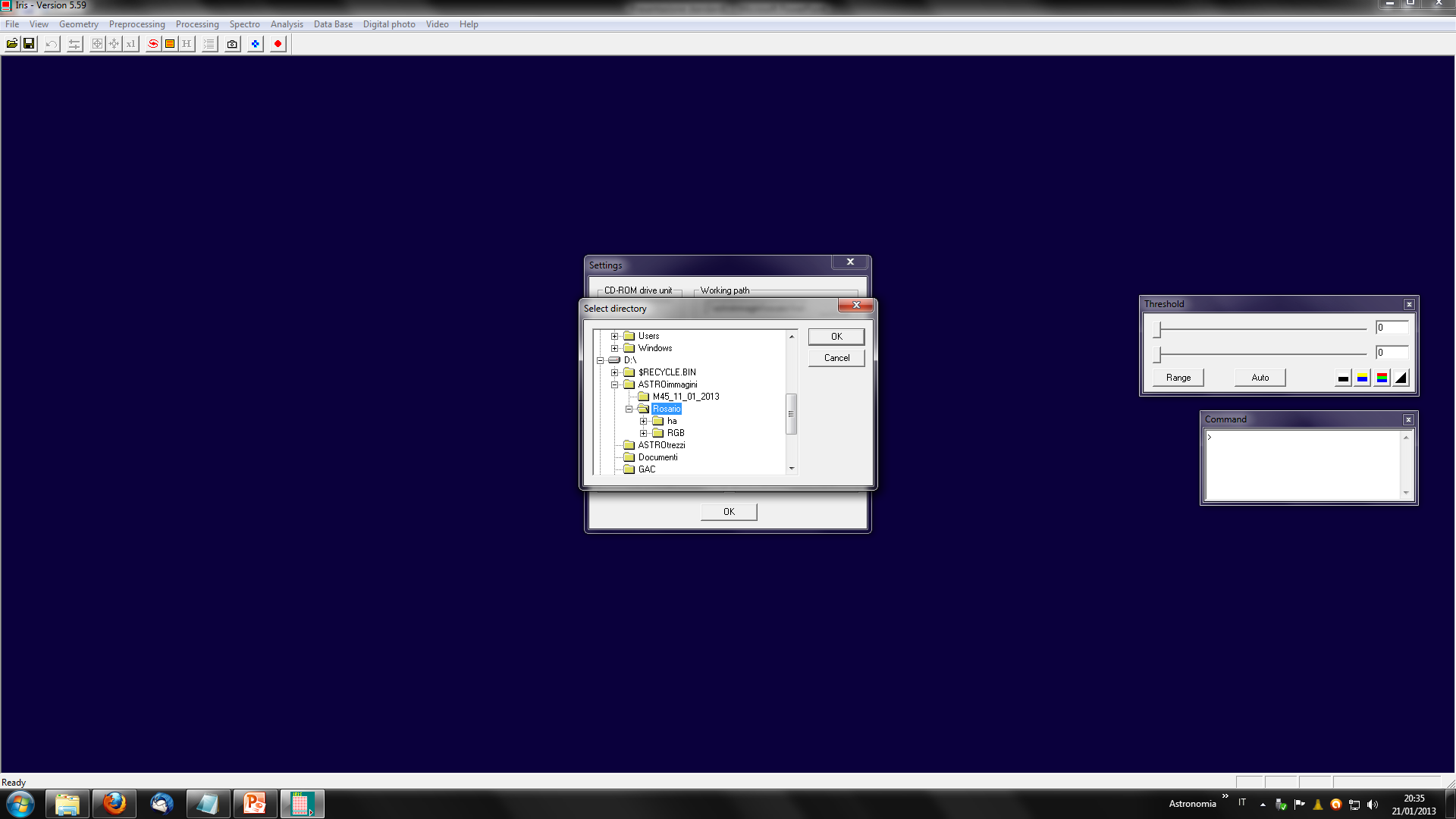 Clicca qui!
[Speaker Notes: Ecco una nuova finestra di dialogo. Cercate la cartella di lavoro navigando nel vostro sistema e quindi cliccate su  ok.]
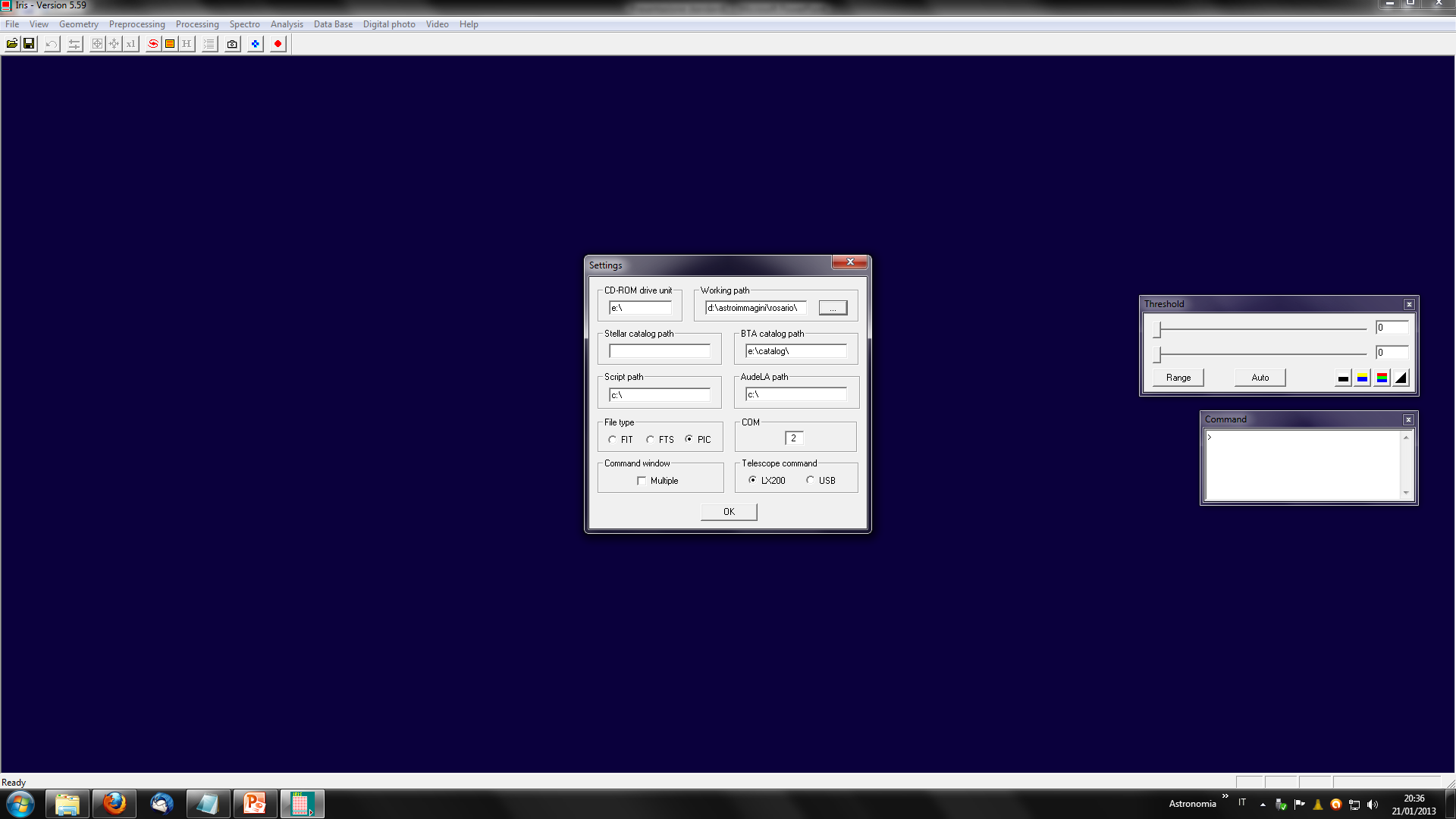 Clicca qui!
[Speaker Notes: Ecco quindi che i settaggi sono stati impostati in modo corretto. Non ci resta che cliccare su ok.]
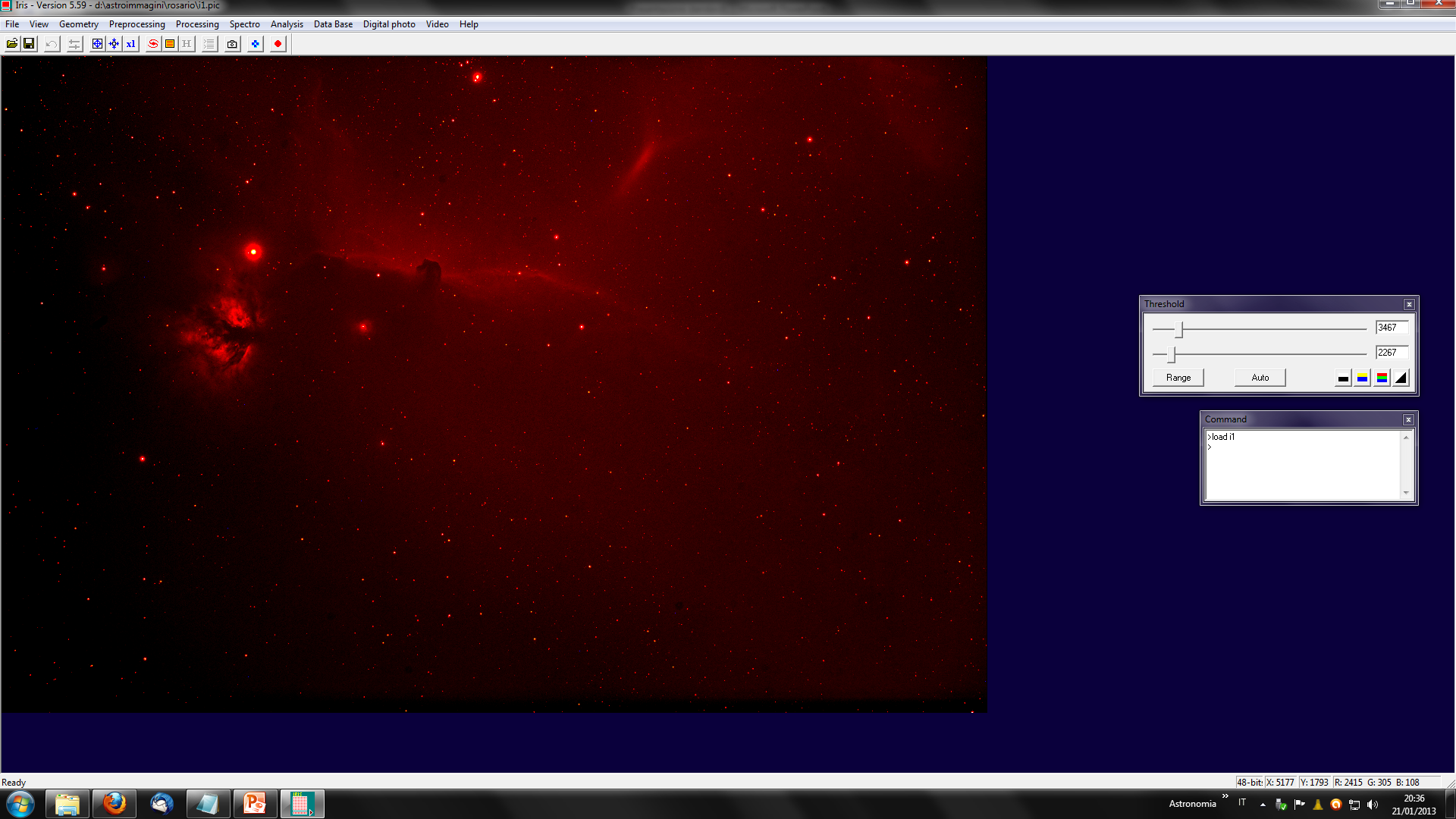 Qui regoli l’ingrandimento
Qui regoli l’istogramma (Auto)
Digita load i1 e premi invio
[Speaker Notes: Digitando al terminare «load i1» seguito da invio, vedremo visualizzata l’immagine della nebulosa ripresa con il filtro H-alfa. Premere il tasto «Auto» per avere una regolazione automatica dell’istogramma e giocare con i controlli mostrati in figura per regolare lo zoom.]
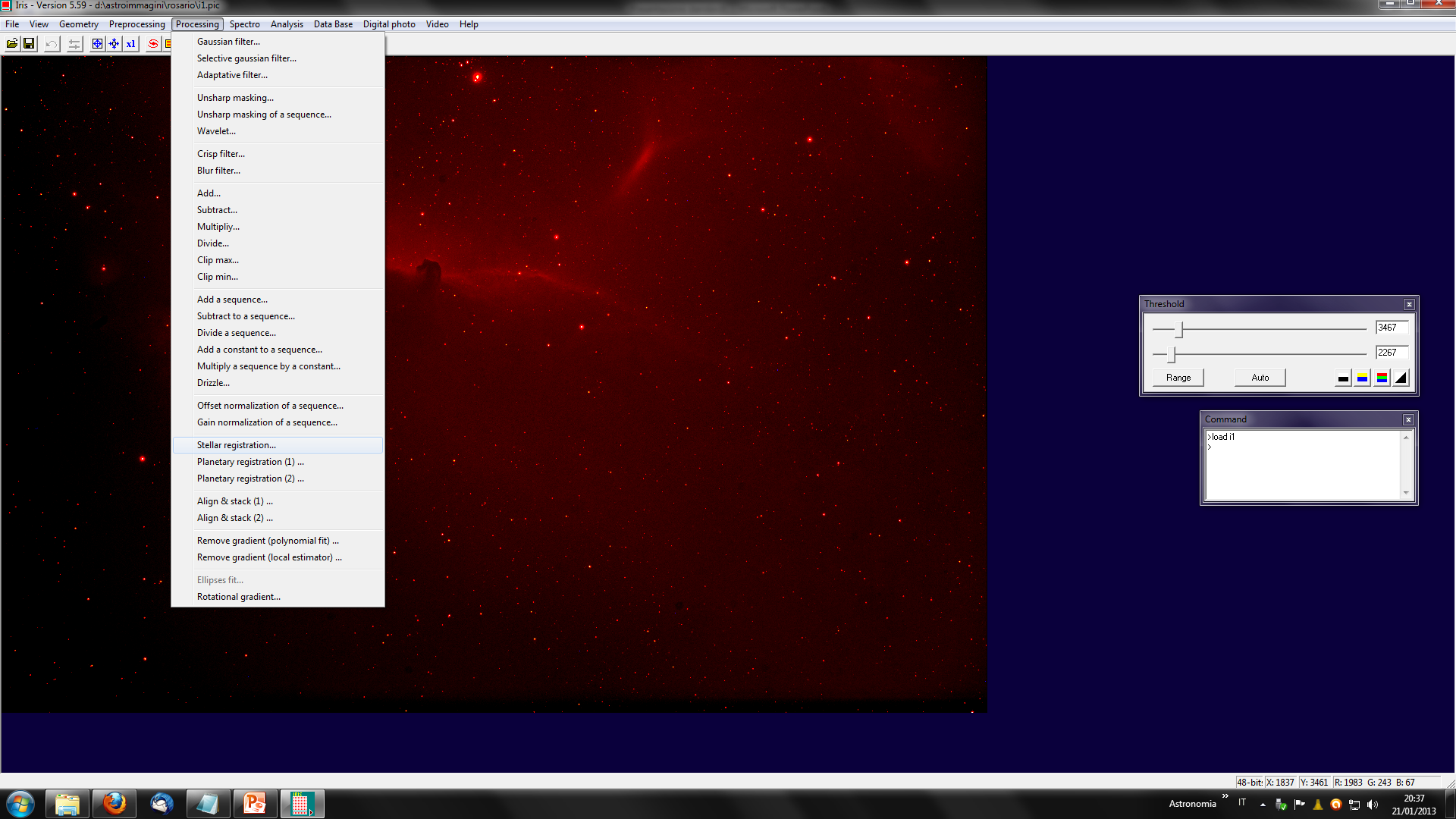 [Speaker Notes: Andiamo quindi su «Processing» e «Stellar registration…»]
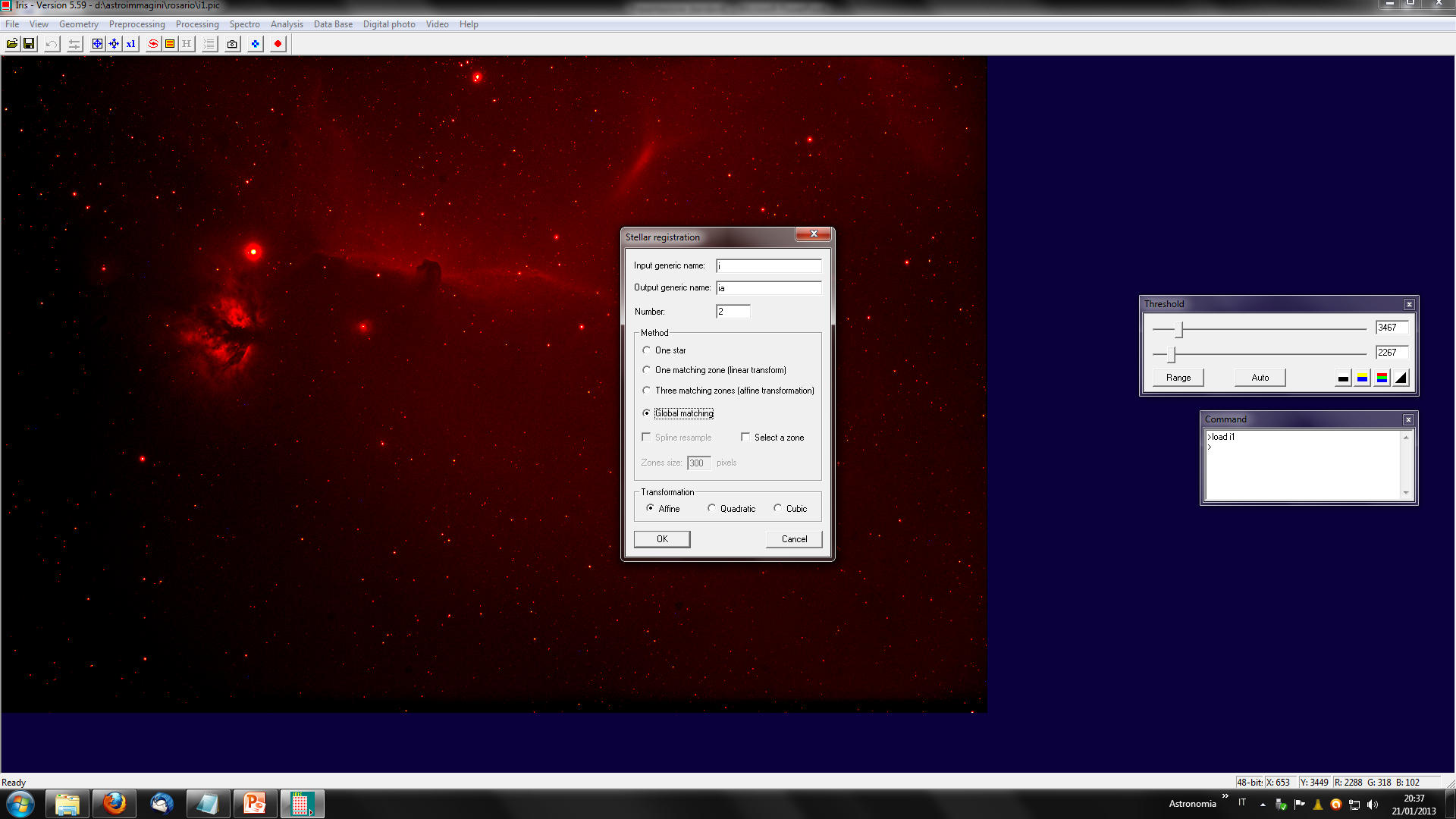 Digitare i come input
Digitare ia come output
Selezionare «Global matching» e quindi «Affine»
Digitare il numero 2
Infine premere OK!
[Speaker Notes: Si aprirà una nuova finestra di dialogo. Compilare come mostrato in figura e premere quindi ok.]
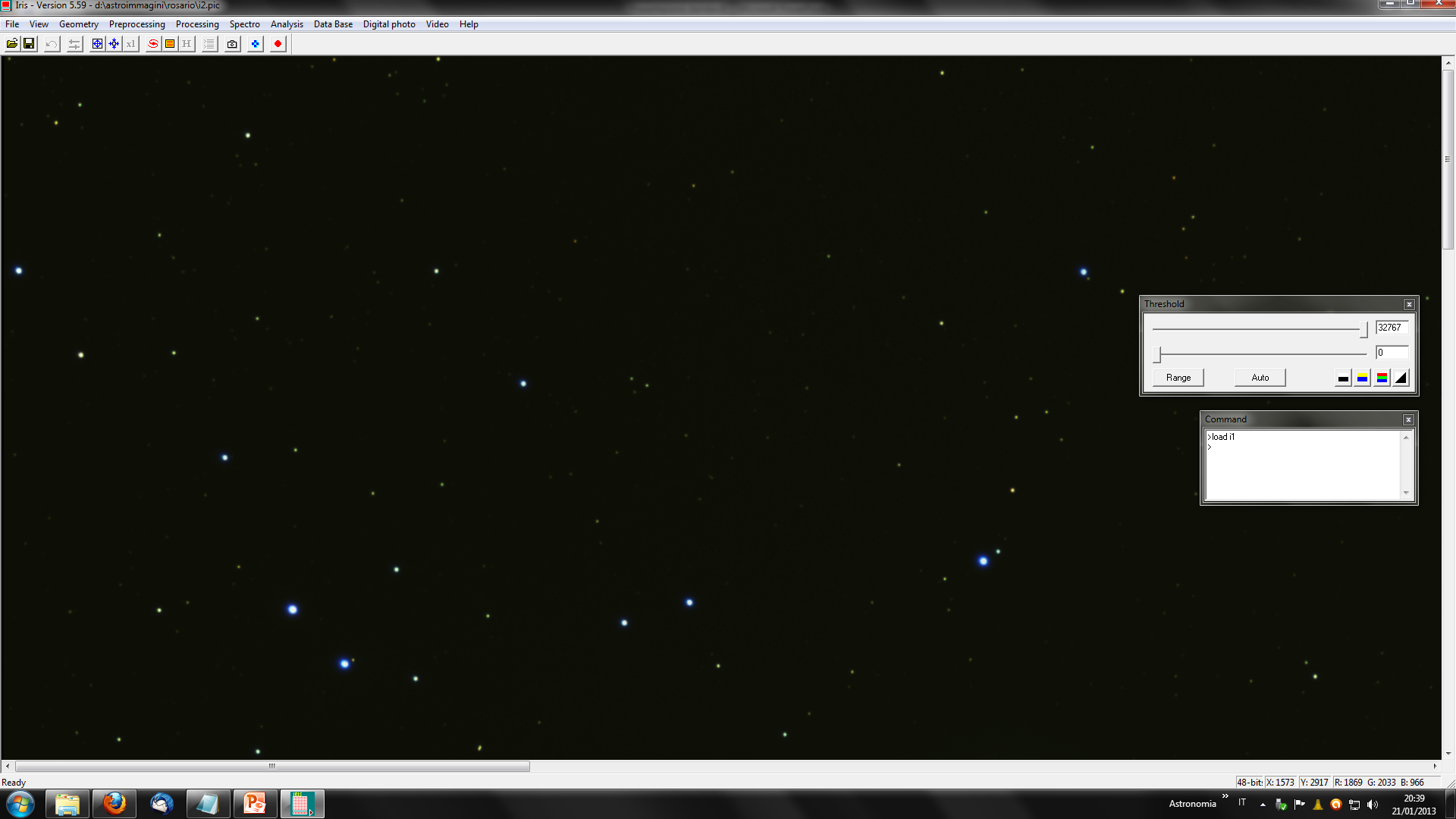 [Speaker Notes: Dopo un po’ di secondi (anche minuti, dipende dal tipo di PC utilizzato) IRIS allineerà le due immagini che ora si chiameranno ia1 ed ia2.]
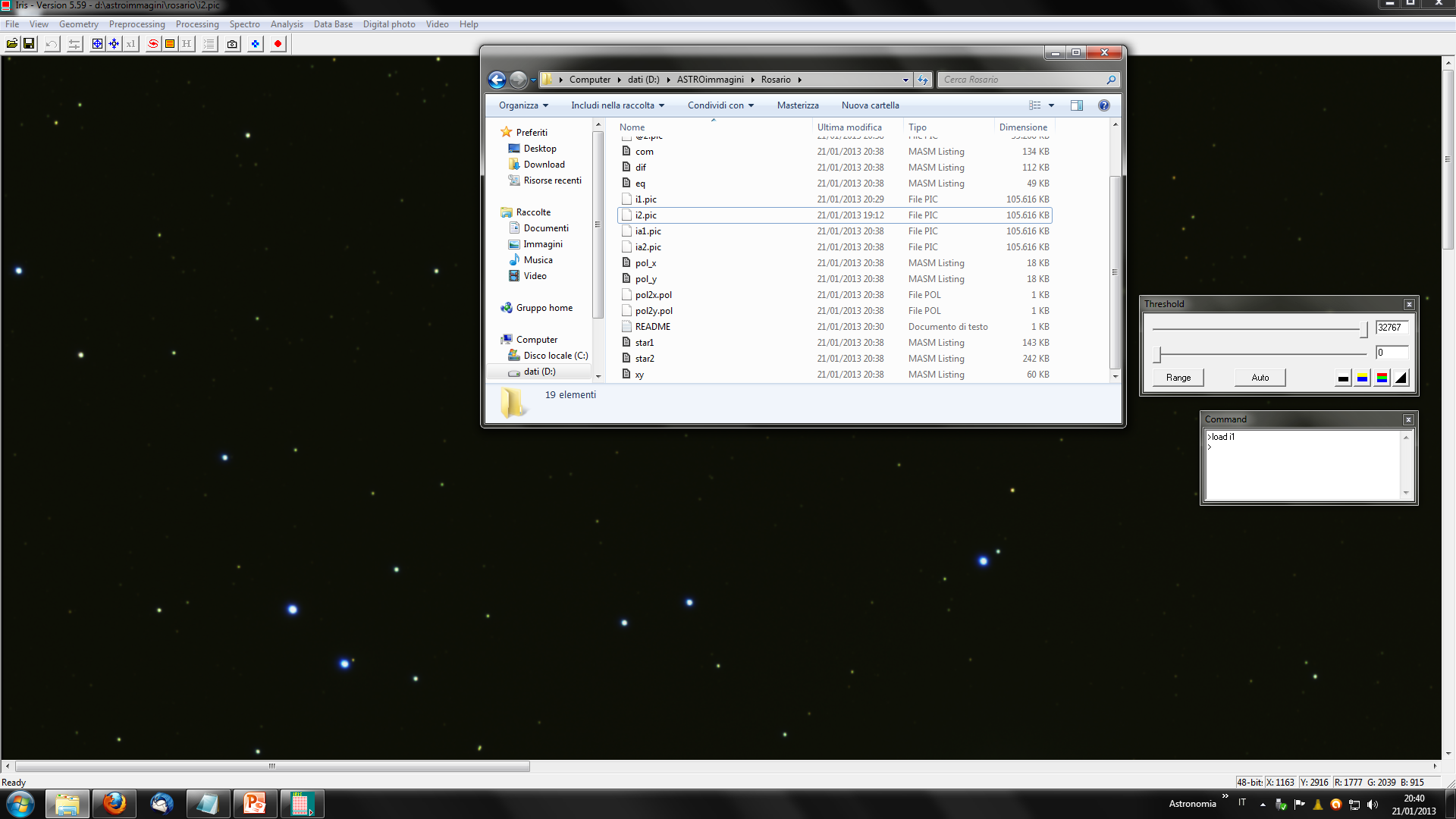 [Speaker Notes: Verificare nella cartella di lavoro che i file ia1 ed ia2 siano stati effettivamente creati.]
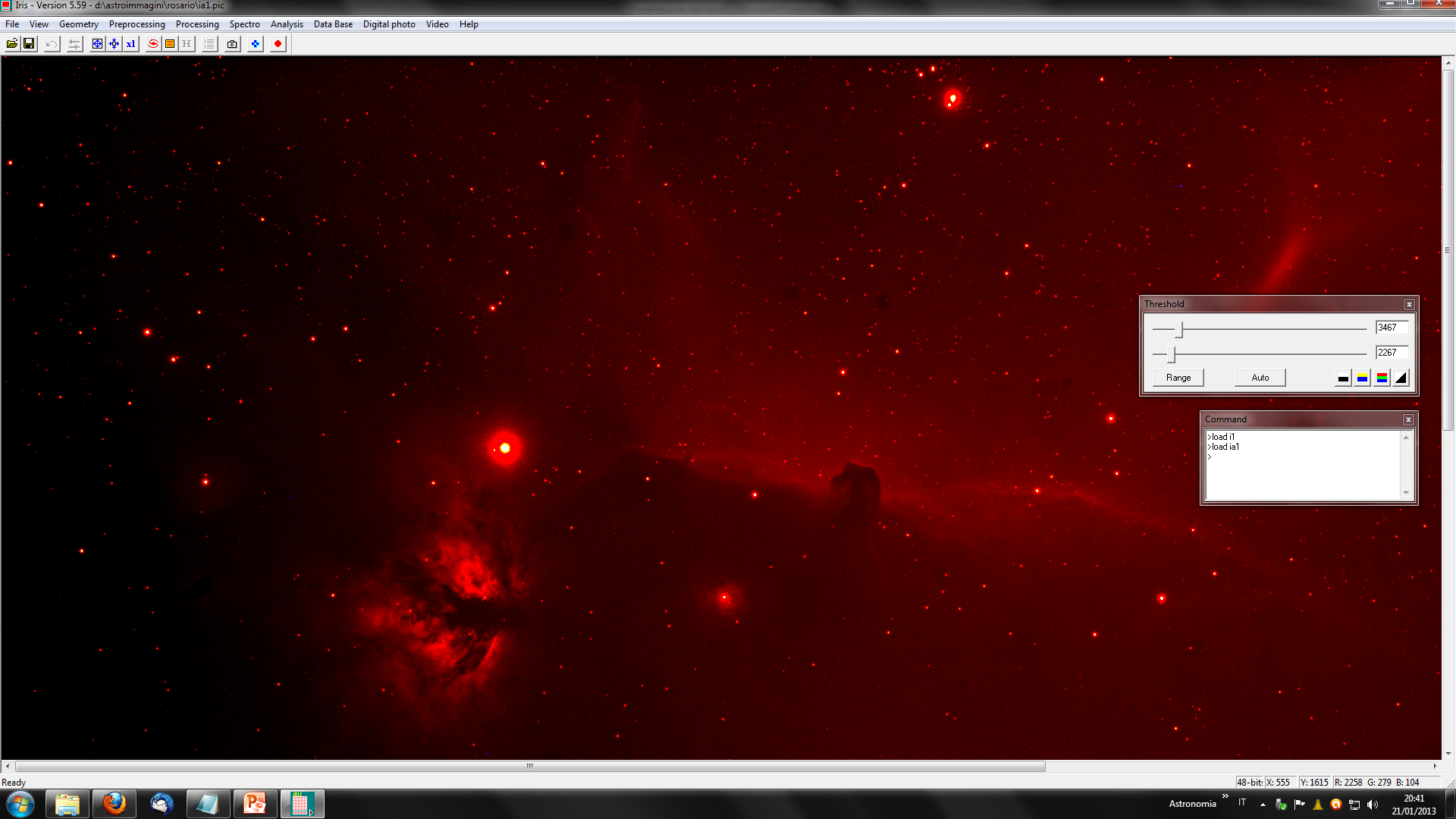 Digita load ia1 e premi invio
[Speaker Notes: Leggiamo quindi ia1 digitando «load ia1» nel terminale.]
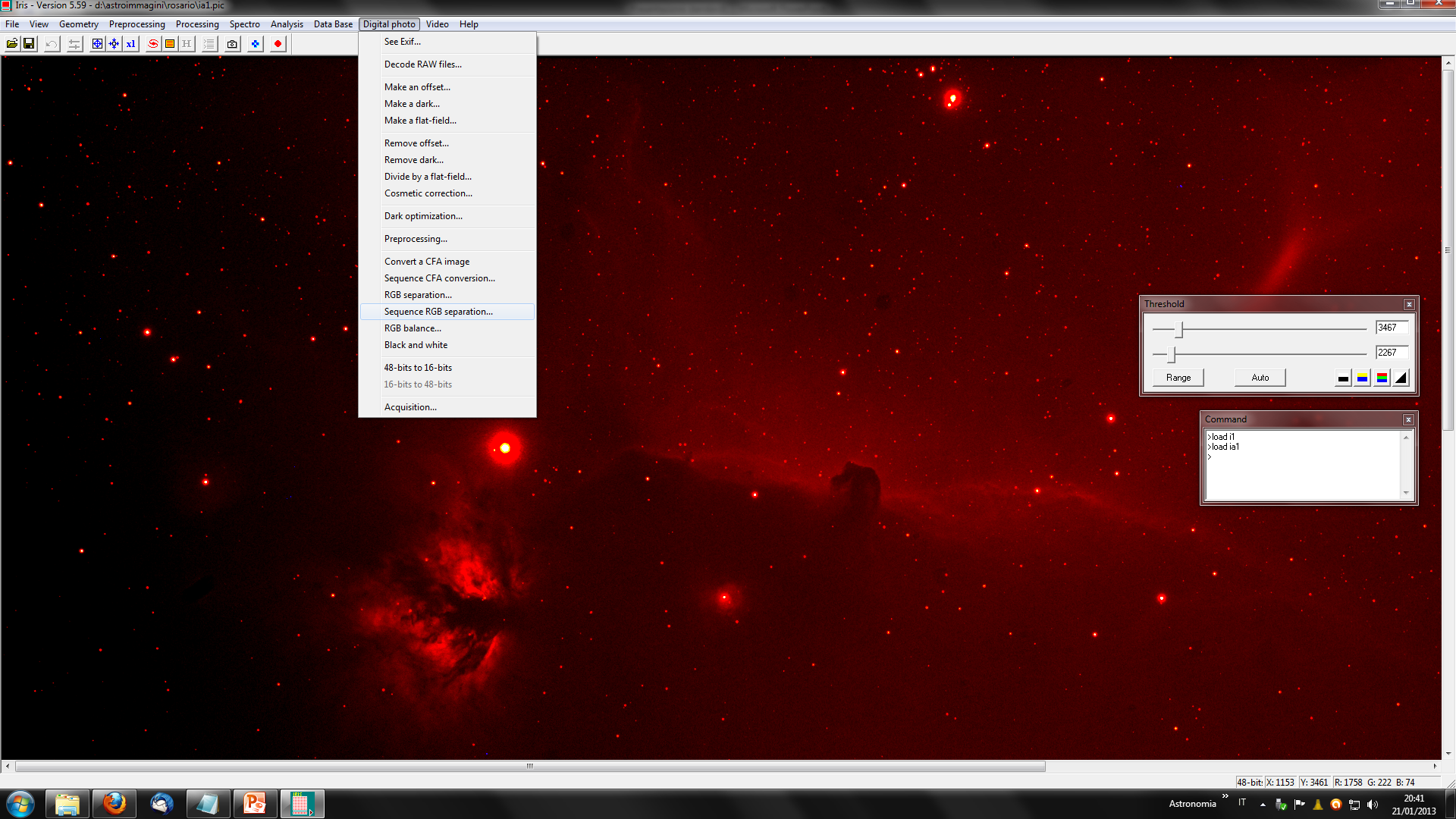 [Speaker Notes: Quindi ci portiamo su «Digital photo» e quindi su «Sequence RGB separation…»]
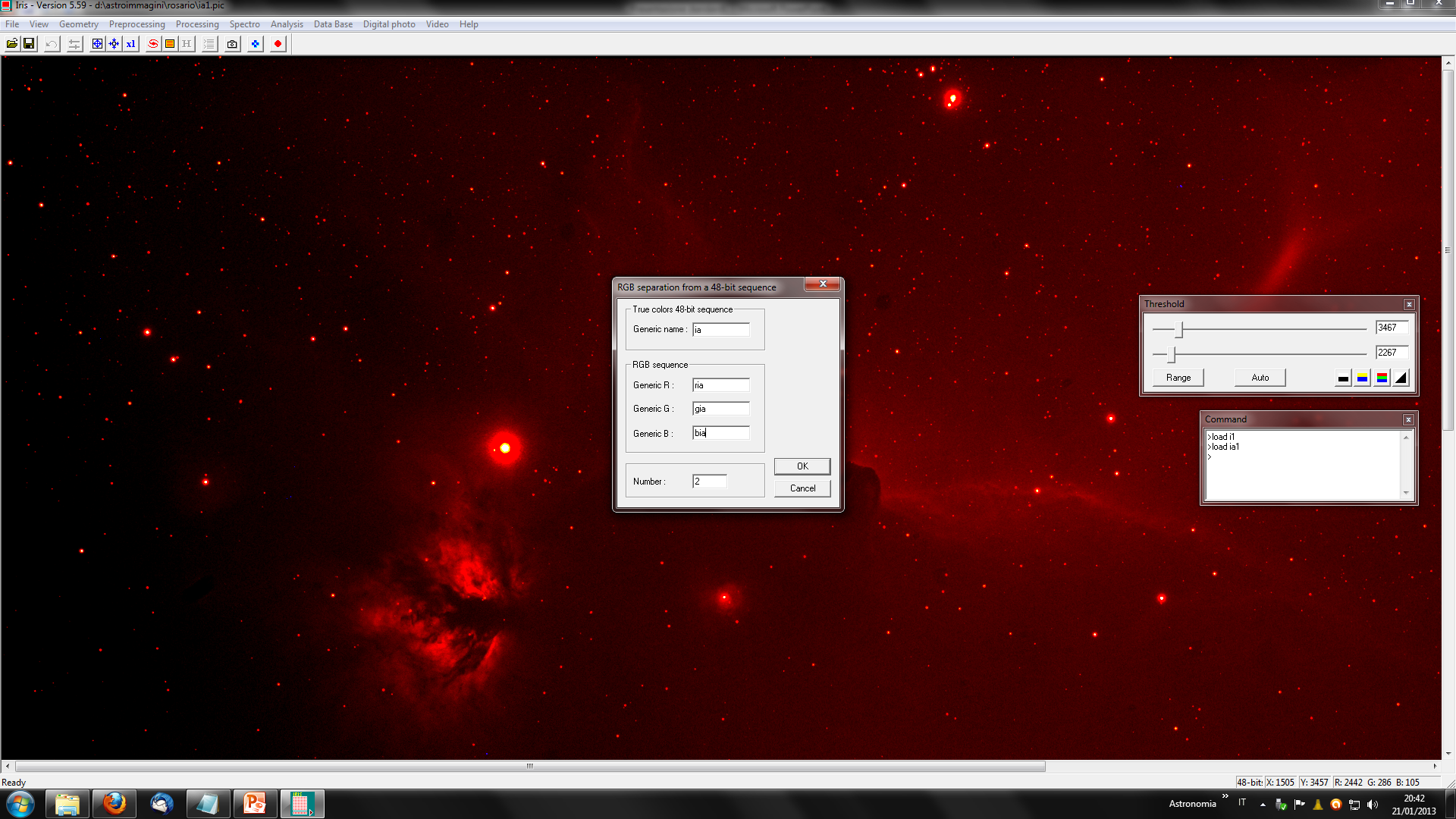 Digitare ia come Generic name
Digitare ria, gia e bia come nomi generici per i canali RGB
Verificare
Che il numero sia 2
Infine premere OK!
[Speaker Notes: Si aprirà una finestra di dialogo. Indicare come generic name «ia», come generic R «ria» come generic G «gia» e come generic B «bia». Il number è 2. Infine clicchiamo su Ok.]
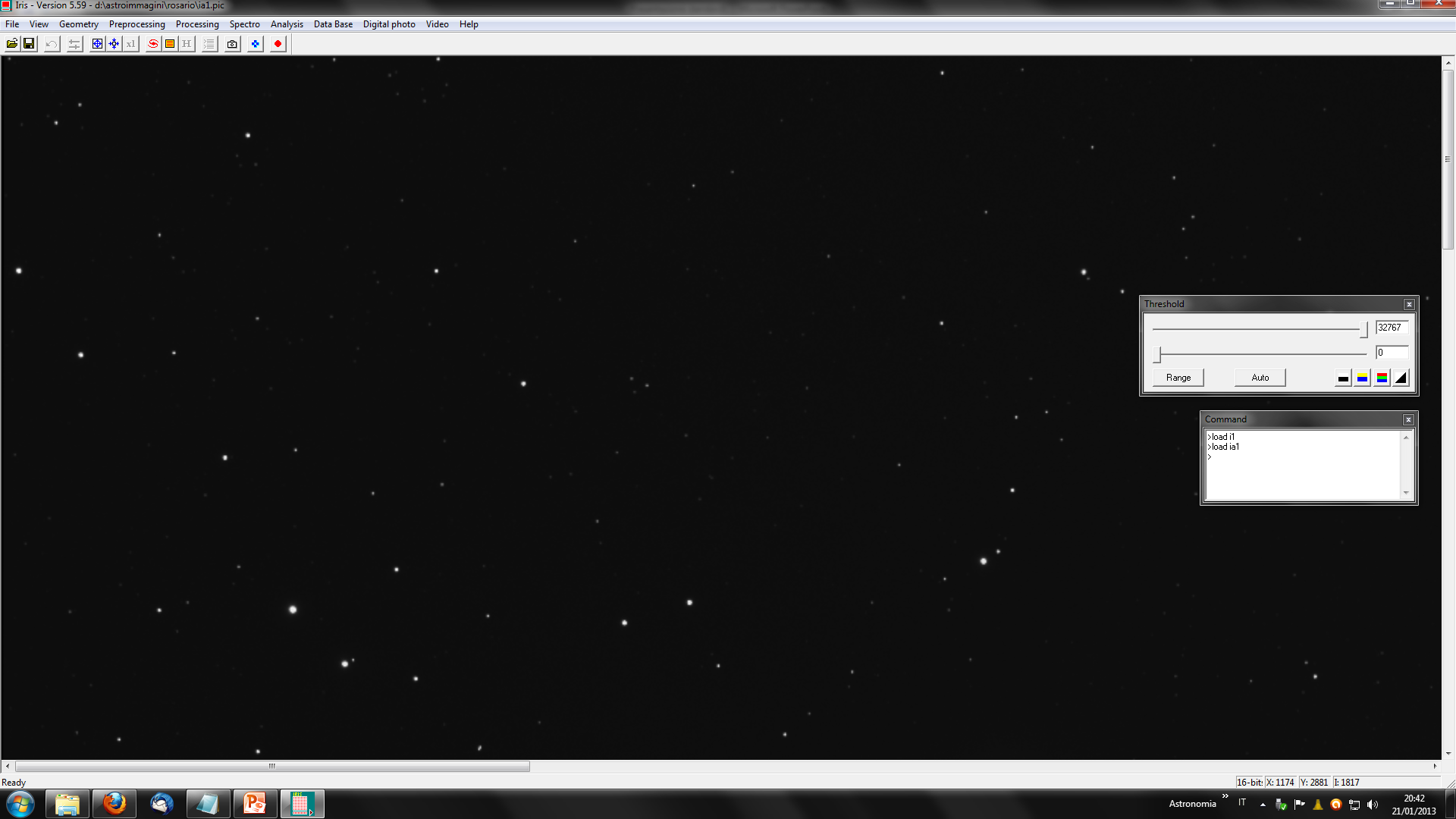 [Speaker Notes: Dopo pochi secondi IRIS restituirà un’immagine in bianco e nero.]
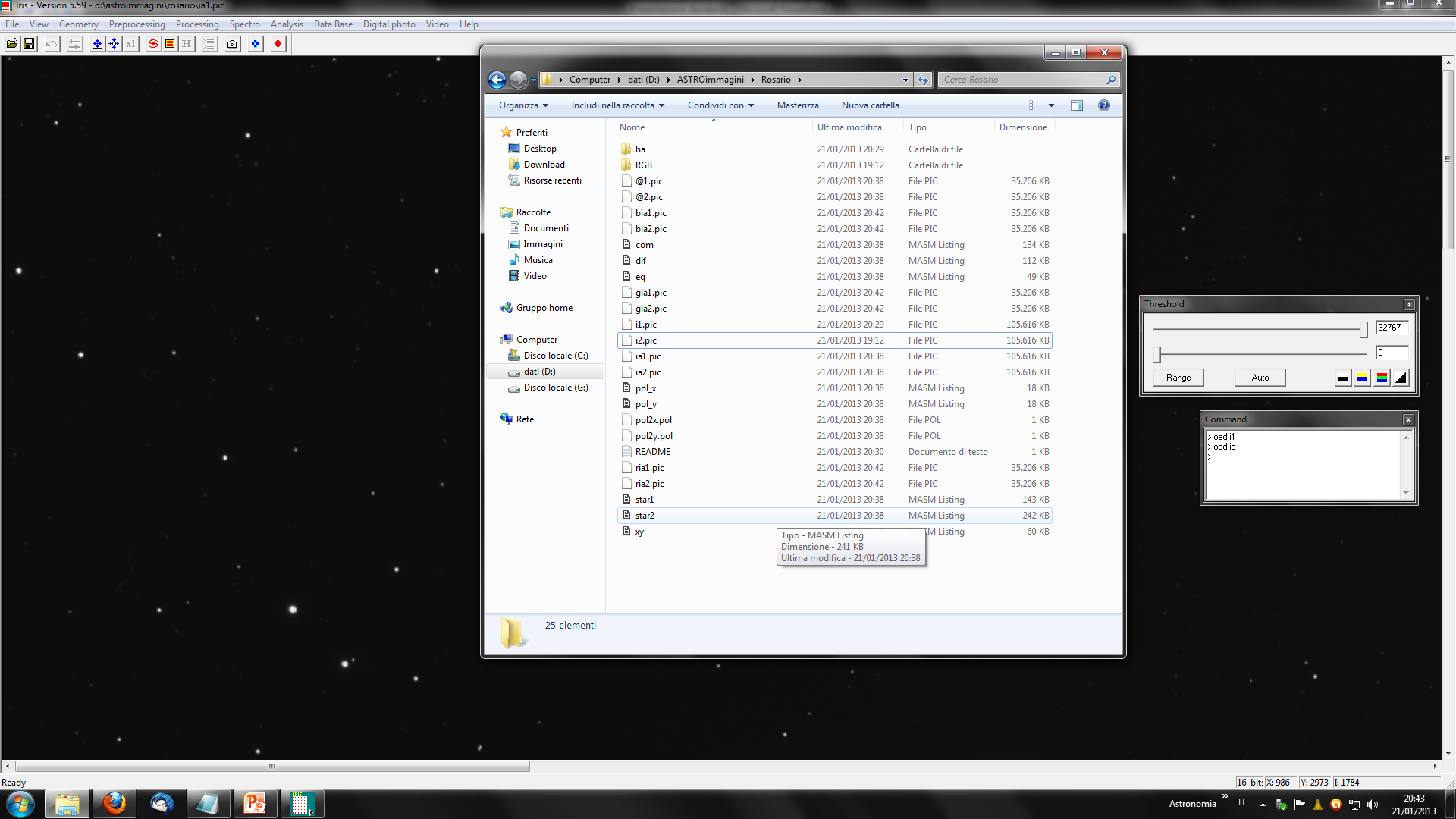 [Speaker Notes: Verifichiamo che nella nostra cartella di lavoro siano presenti i file ria, gia e bia appena creati.]
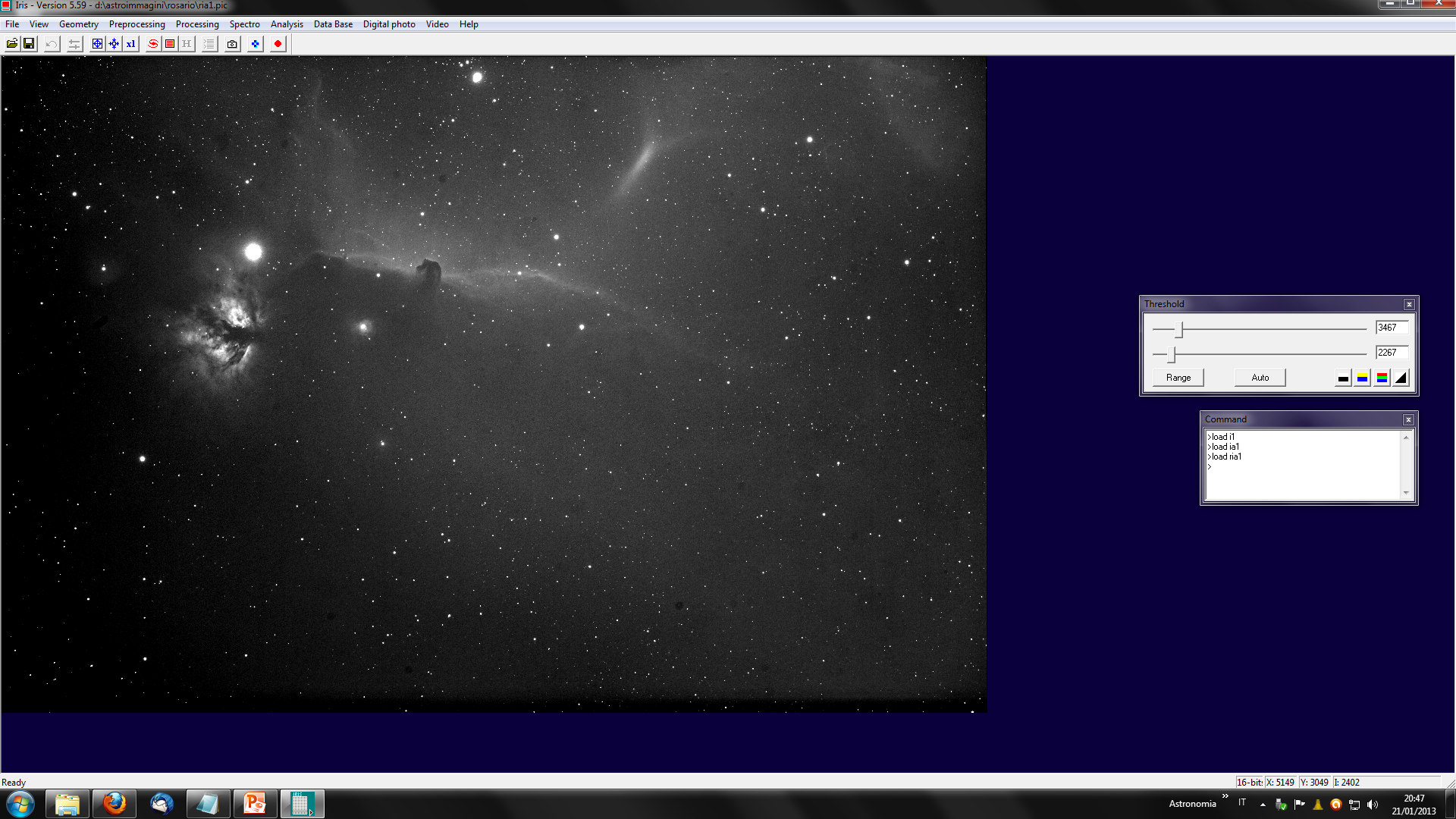 Digita load ria1 e premi invio
[Speaker Notes: Torniamo quindi in IRIS e digitiamo a terminale «load ria1» seguito da invio.]
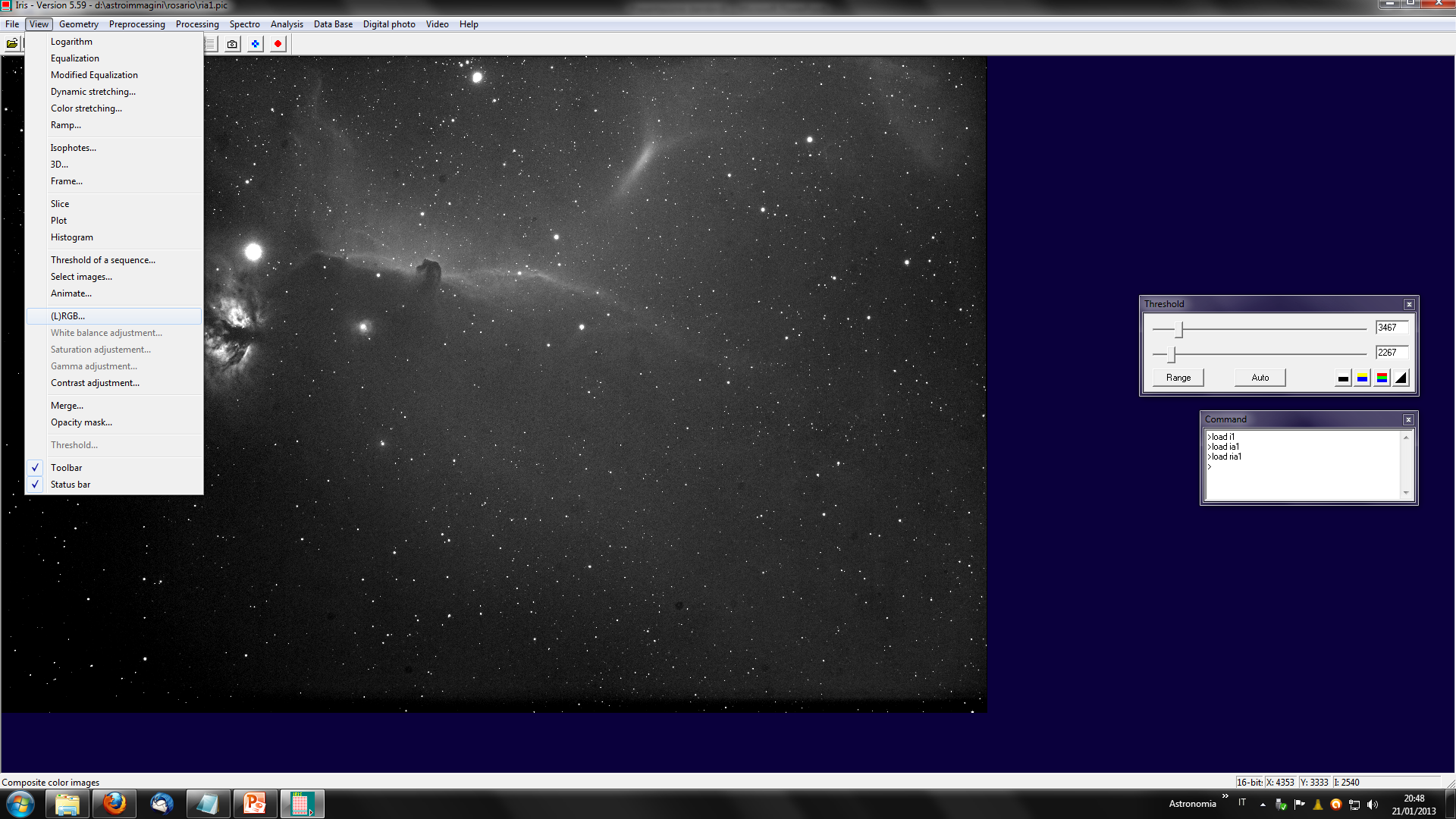 [Speaker Notes: Andiamo quindi su «View» e «(L)RGB»]
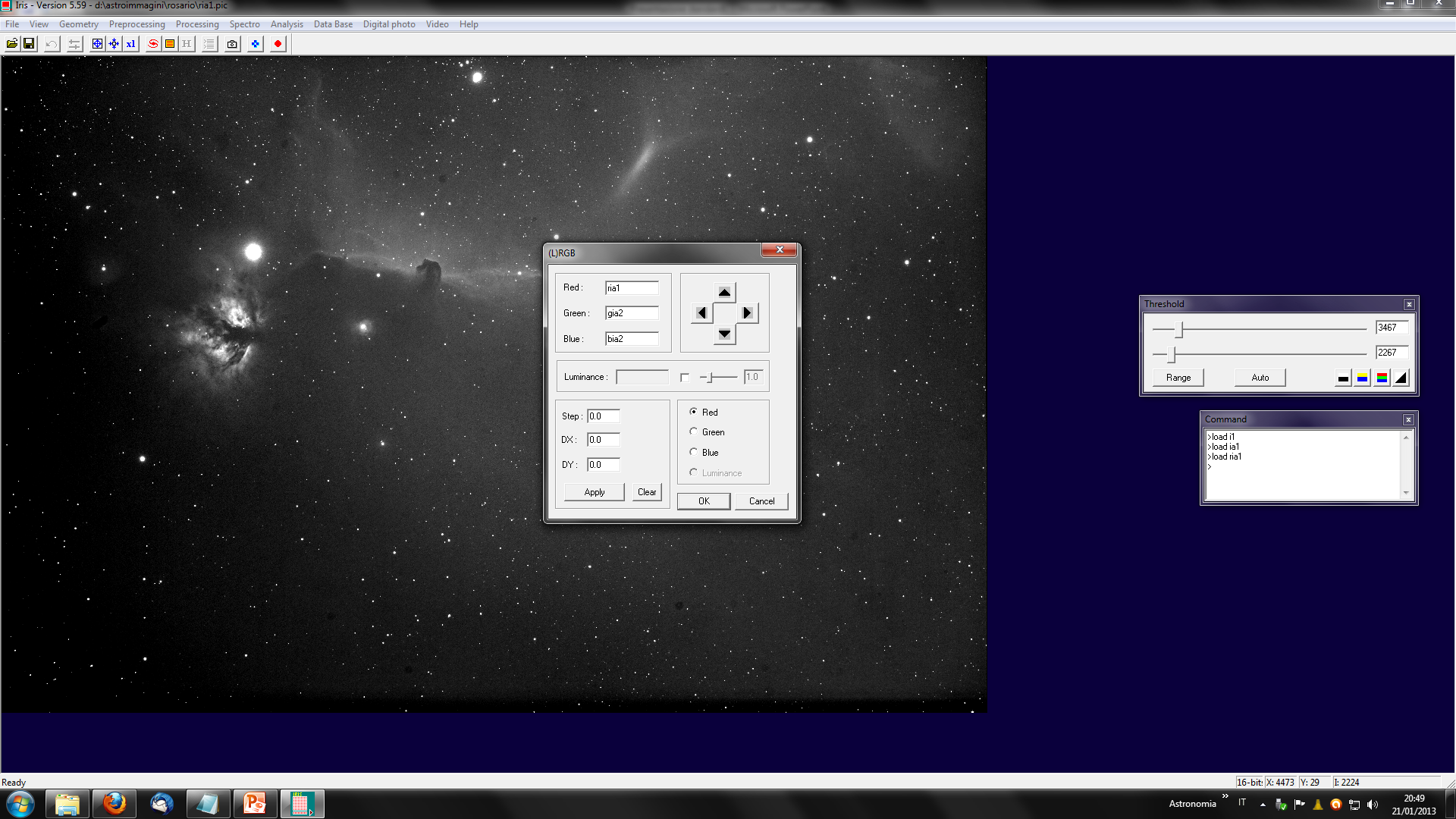 Digitare ria1, gia2 e bia2 come nomi per i canali RGB
Infine premere OK!
[Speaker Notes: Si aprirà una finestra di dialogo. Inserire «ria1» come Red, «gia2» come Green e «bia2» come Blue. Premiamo quindi Ok.]
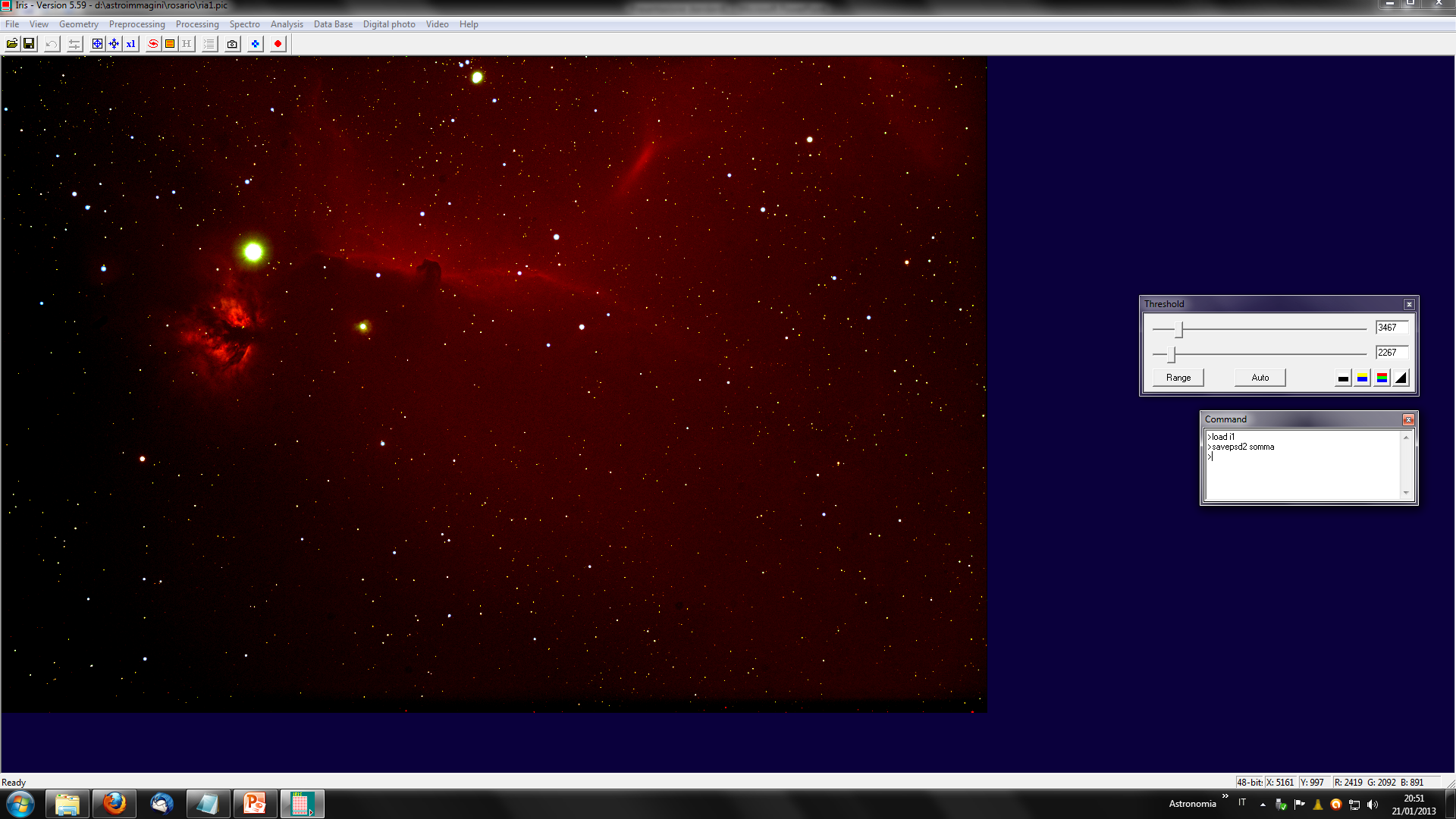 Premi auto se l’immagine ti sembra in bianco e nero
Digita «savepsd2 somma» e premi invio
[Speaker Notes: IRIS quasi istantaneamente creerà l’immagine HaGB. Se non vi sembra a colori premete «Auto» in Threshold. Infine digitiamo a terminale «savepsd2 somma» seguito da invio per salvare il risultato in formato PSD.]
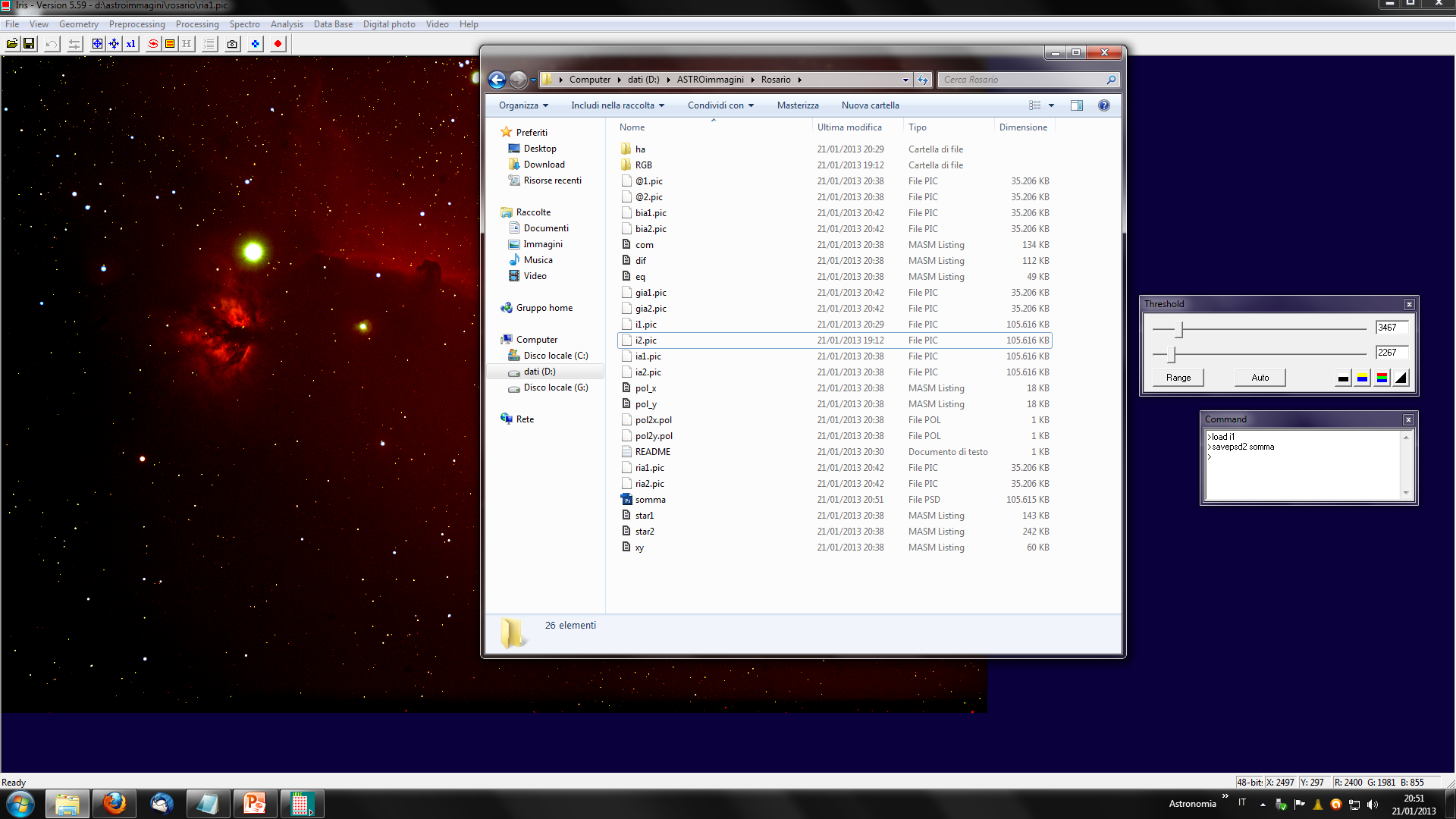 [Speaker Notes: Verifichiamo che il nostro file PSD (Photoshop) sia stato creato correttamente. Clicchiamoci sopra due volte aprendolo così con Photoshop.]
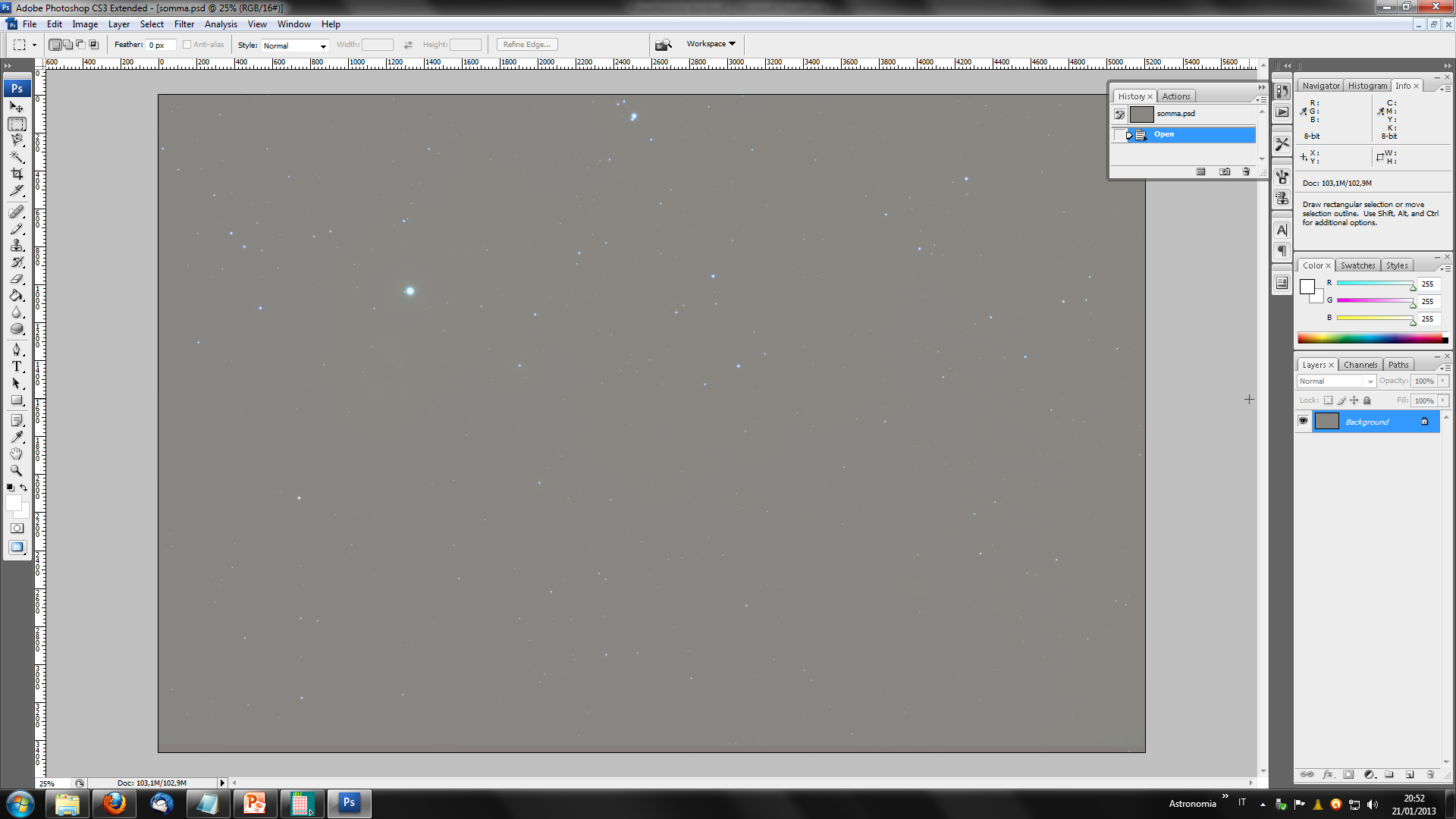 Cliccare su «channels» o «canali» nella versione italiana di Photoshop
[Speaker Notes: Il risultato sarà la visualizzazione di un’immagine biancastra. Clicchiamo quindi su «Channels»]
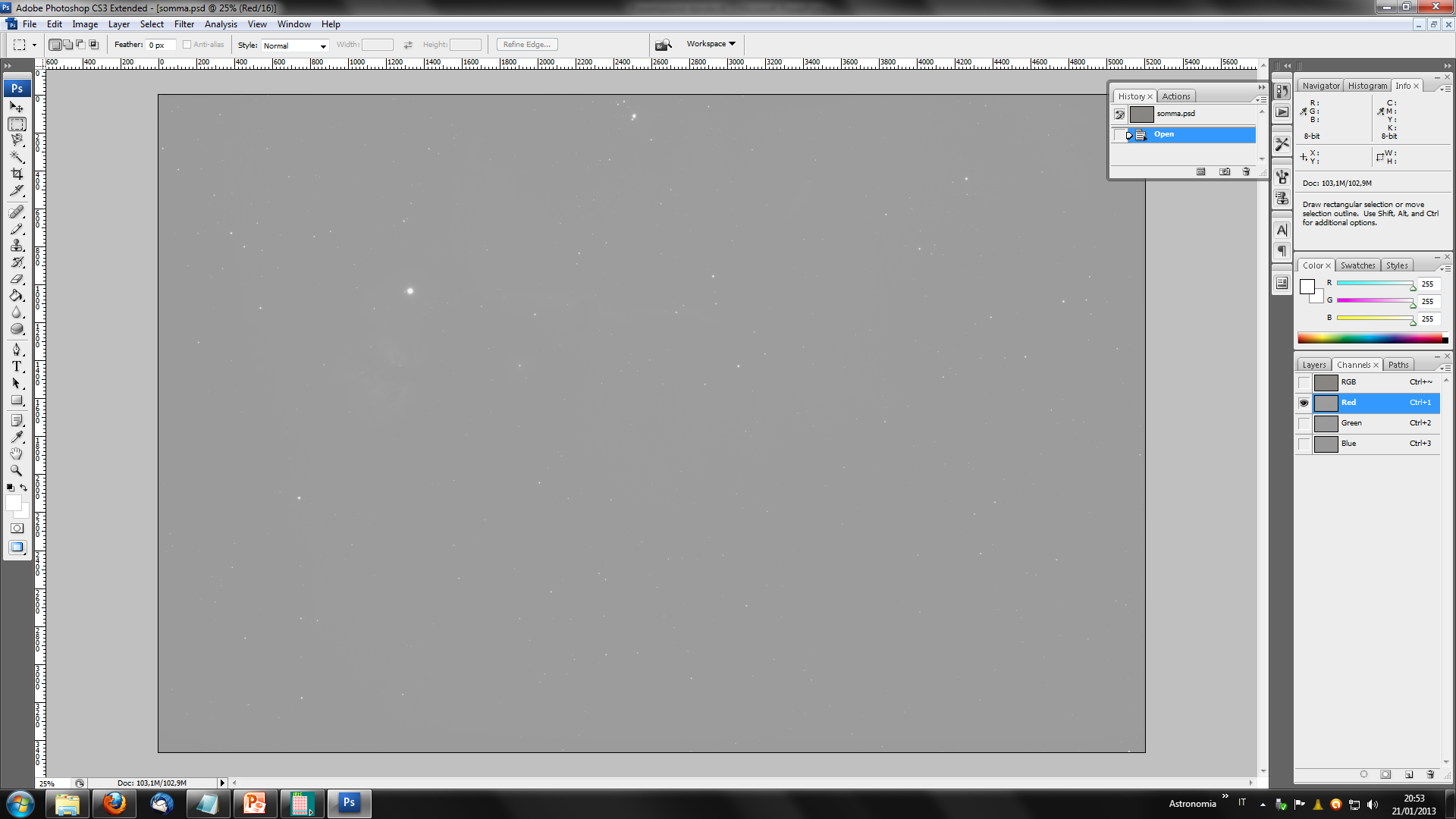 Cliccare su Red
[Speaker Notes: Si apriranno così i tre canali Red, Green e Blue (Rosso, Verde e Blu). Clicchiamo quindi su Red.]
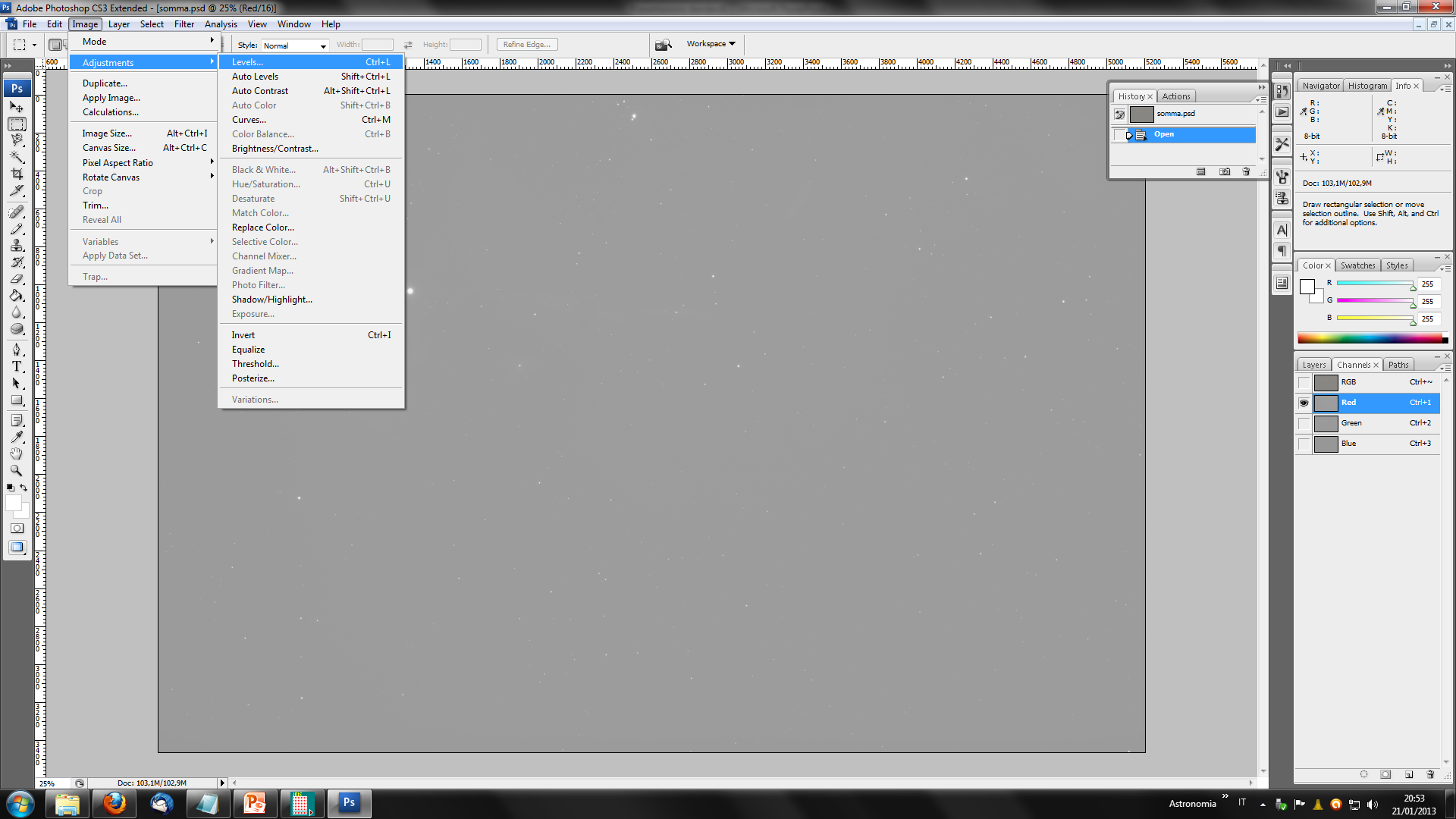 [Speaker Notes: Quindi andiamo su «Image», «Adjustments» e quindi «Levels…» (immagine, modifica, livelli…)]
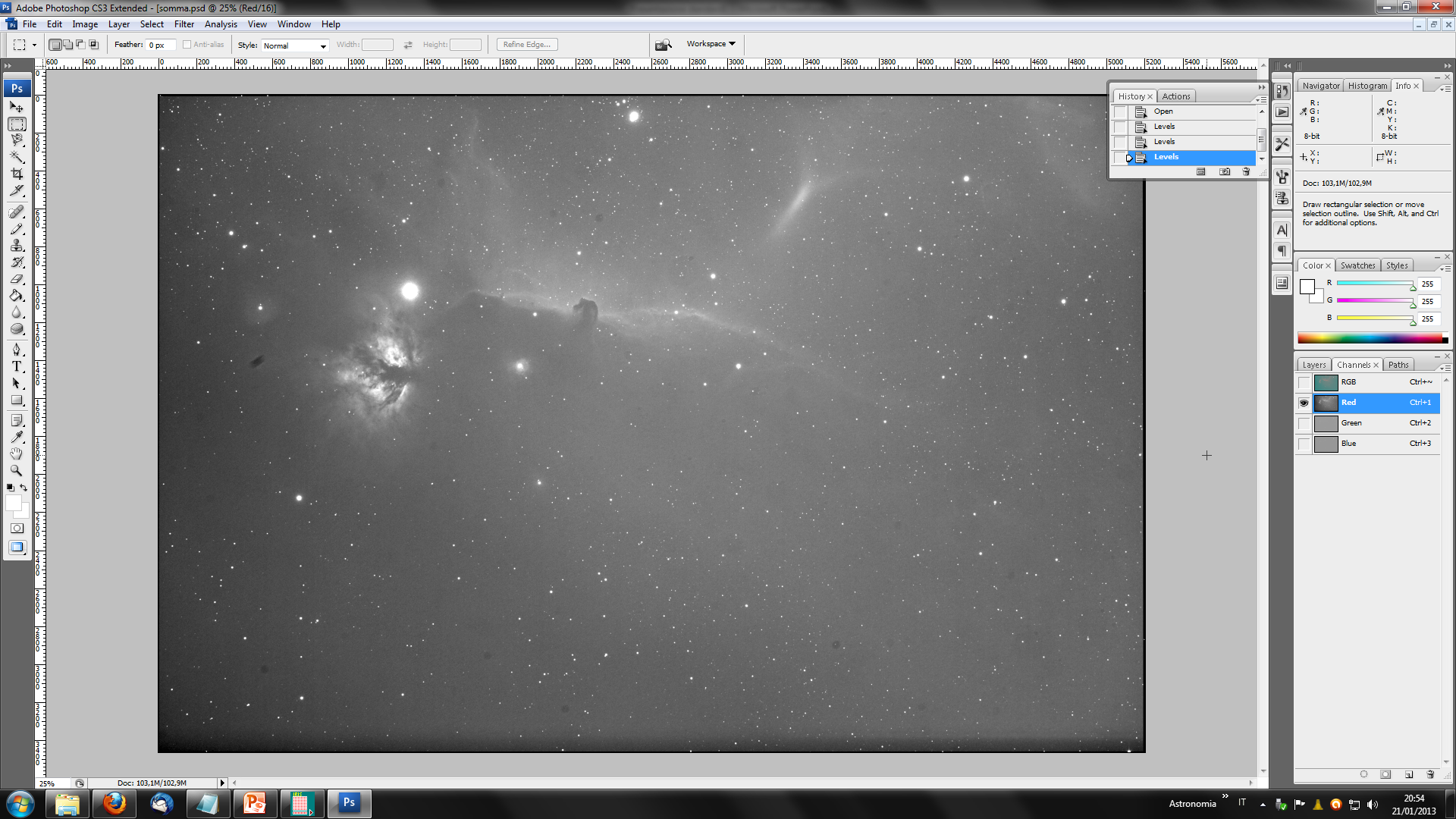 Fate lo stesso lavoro con i canali Green e Blue
[Speaker Notes: A questo punto giochiamo con i livelli, le curve e tutto quello che conoscete in modo che la vostra immagini risulti la più bella possibile. Ovviamente il risultato è in bianco e nero, perché abbiamo cliccato su Red e quindi state modificando il solo canale rosso. Fate lo stesso per i canali Green e Blue, cliccando sui rispettivi canali come indicato in figura.]
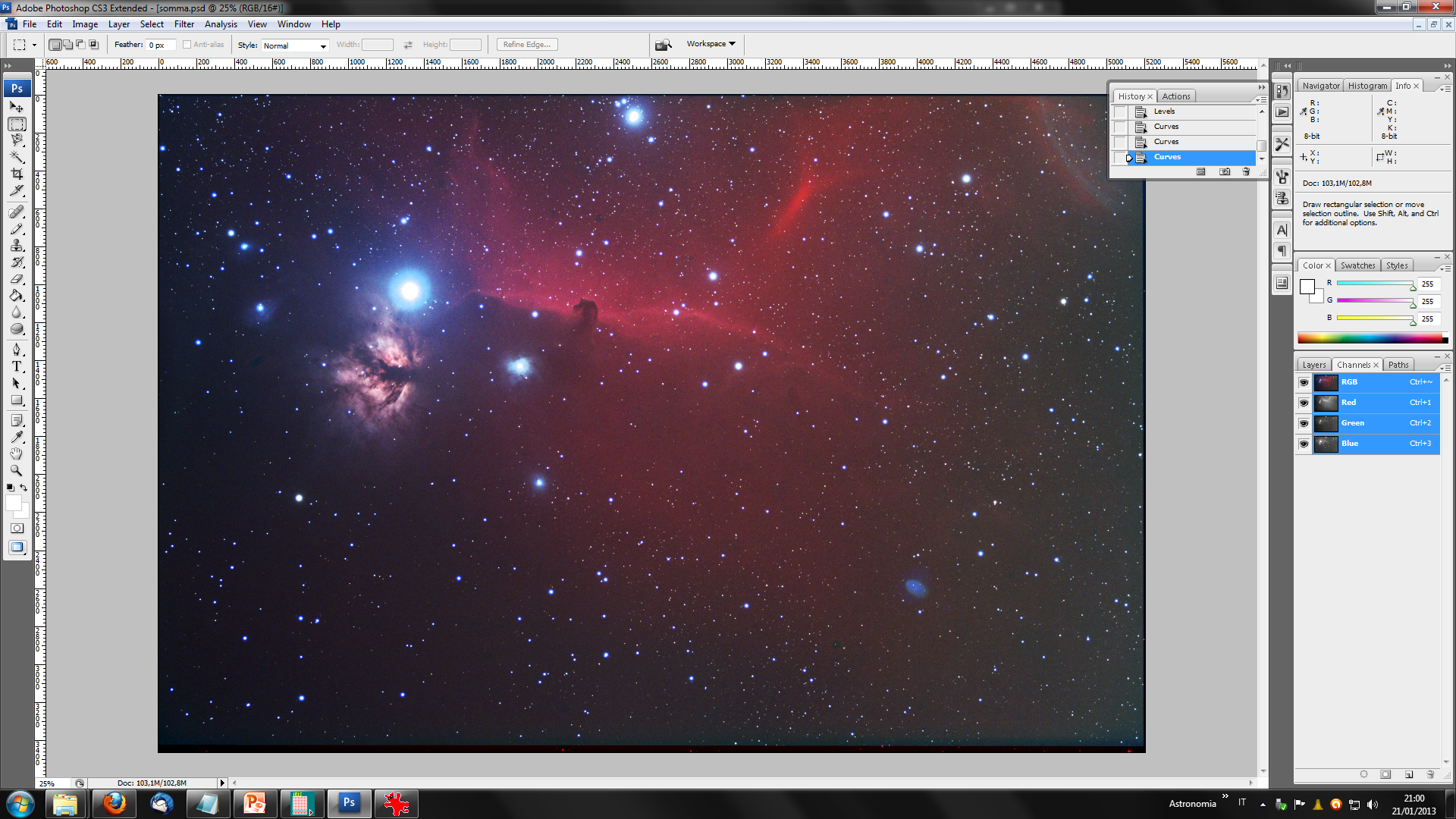 Infine cliccate
su RGB
[Speaker Notes: Quando tutti i canali vi sembrano corretti, allora cliccate su RGB ed istantaneamente tutti e tre i canali verranno colorati e l’immagine diventerà come per magia a colori.]
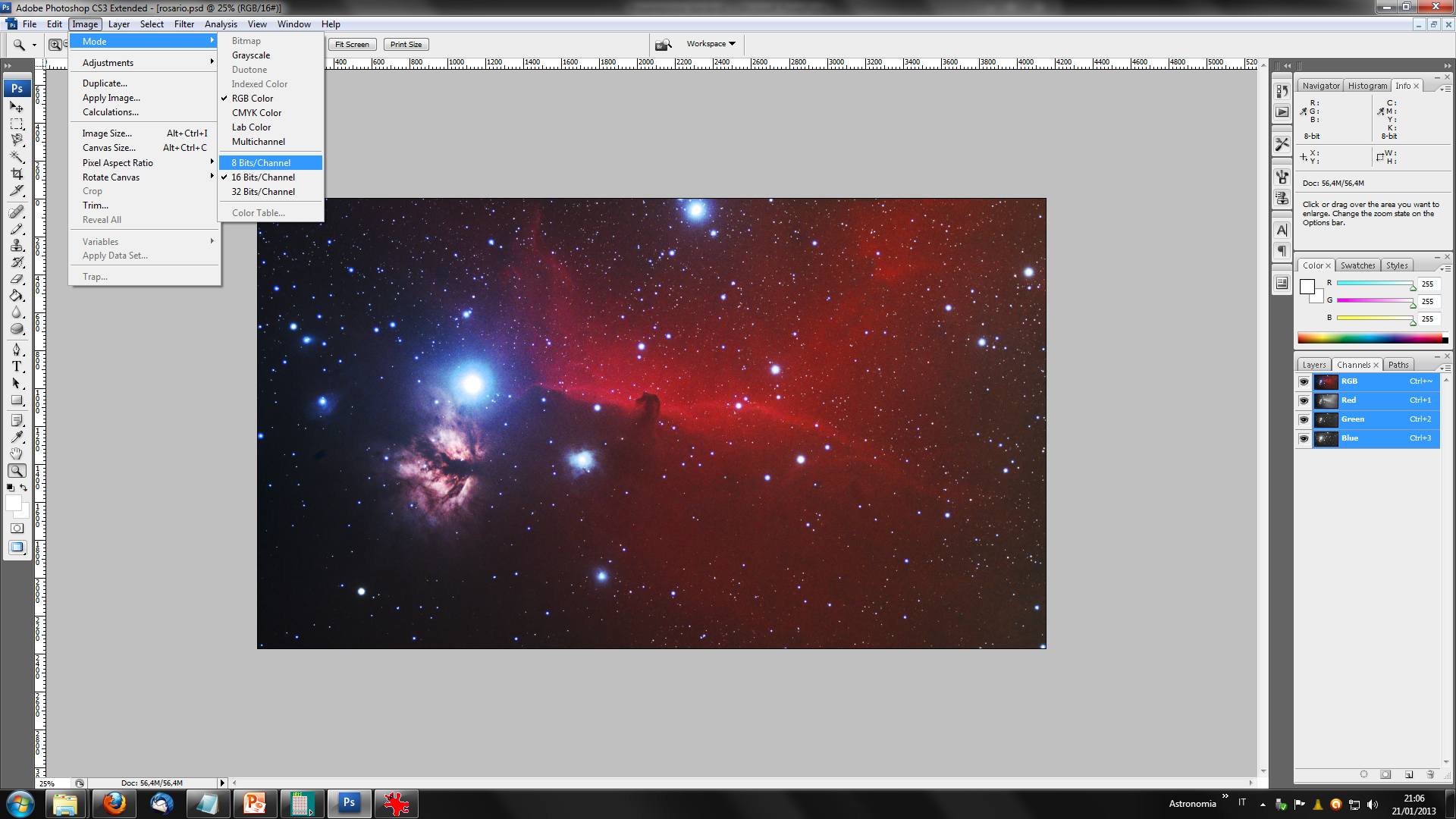 [Speaker Notes: Ora modificate l’immagine a colori con le tecniche che conoscete (luminosità, contrasto, curve, livelli, filtri…). Quando avrete terminato andate su «Immagine», «Mode» e cliccate su «8 Bit/Channel» (Immagine, metodo, 8 Bit/Canale). Fatto questo potete finalmente salvare l’immagine finale in formato JPEG.]
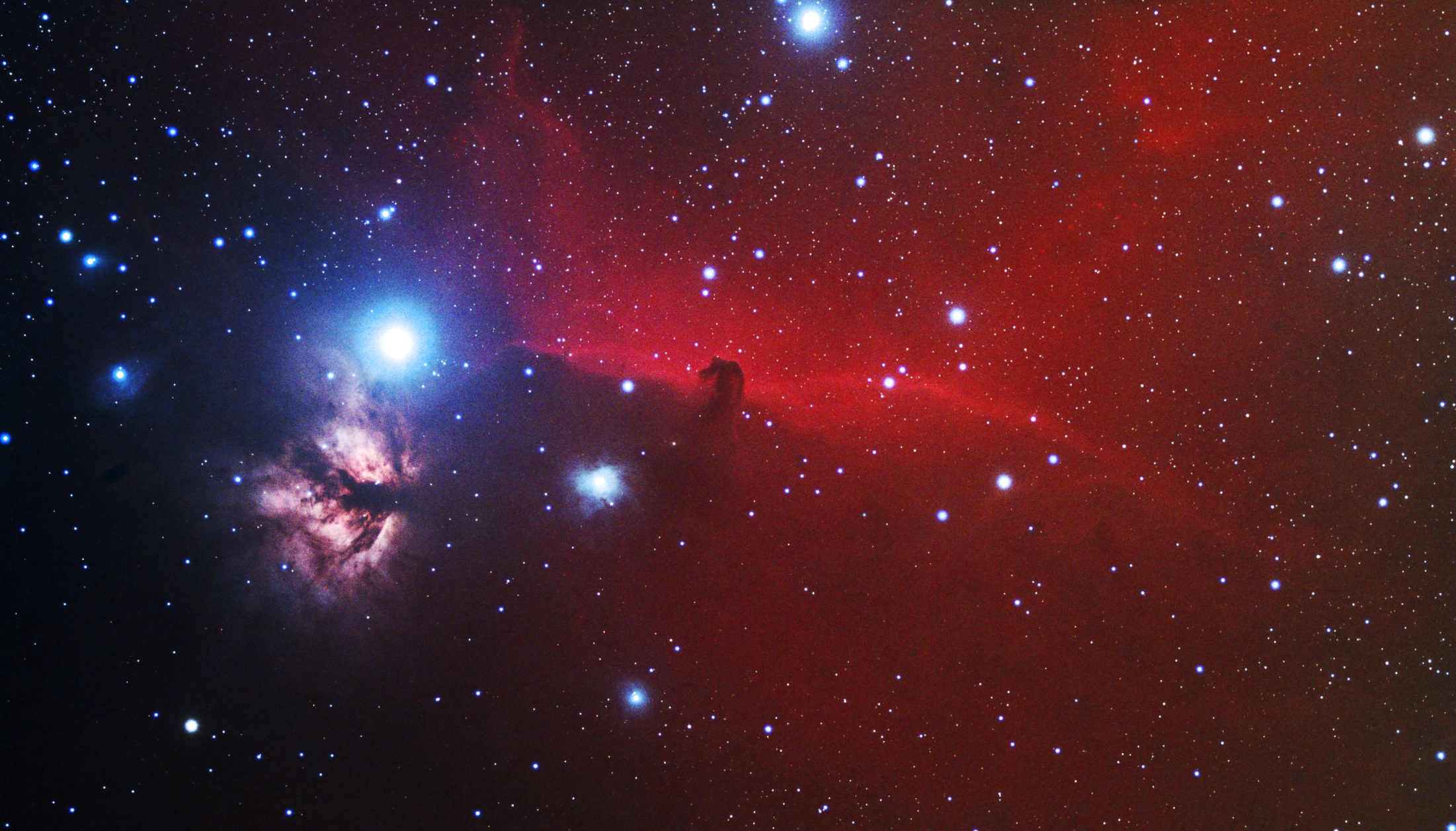 [Speaker Notes: Ed ecco il risultato finale: una bella immagine in HaGB. Buon lavoro!!!]